December 2023
Nonprimary Channel Access Follow Up
Date: 2023-12-12
Authors:
Slide 1
Gaurang Naik et al., Qualcomm Technologies Inc.
December 2023
Introduction
IEEE 802.11 offers support for very large bandwidths
EHT has defined support for up to 320 MHz
However, access to wideband channels in 802.11 is contingent on access to the primary 20 MHz channel
This limitation leads to underutilization of the spectrum









Harvesting this unutilized medium (BW) can help improve latency and throughput
Nonprimary channel access can help improve the spectral efficiency
Frequency
Unutilized resource
In-BSS Transmission
S80
Pre-UHR
S40
S20
OBSS Transmission
P20
Time
subchannels
Slide 2
Gaurang Naik et al., Qualcomm Technologies Inc.
December 2023
Design Principles
Enable nonprimary channel access with simple changes to the baseline 802.11 channel access rules
These include
Enable the feature without requiring concurrent packet detection/CCA capabilities on different subchannels
Allow access only on one nonprimary channel
To reduce coordination loss between AP & STA due to asymmetric view of the primary channel
Limit the TXOP on nonprimary channel to the duration of OBSS TXOP on primary channel
To ensure backward compatibility with legacy STAs
Initiate TXOPs on nonprimary channel with a short Control frame
To confirm the peer STA’s presence on the nonprimary channel
Slide 3
Gaurang Naik et al., Qualcomm Technologies Inc.
December 2023
Nonprimary channel access protocol (1/2)
When an OBSS PPDU is detected, AP & STAs switch to nonprimary channel and contend for access
A TXOP on nonprimary channel is initiated with a Control frame
AP & STAs return to the primary channel by the end of OBSS TXOP
ACK
An illustration of downlink frame exchange using nonprimary channel access
C
R
C
R
Non-AP STA
OBSS
Control frame, addressed to STA
Contend for access
ACK
Data (STA)
R
C
Return to Primary
Data (STA)
R
C
Detect OBSS &
Switch to Nonprimary
Nonprimary
Nonprimary
AP
Detect OBSS &
Switch to Nonprimary
Primary
OBSS
Primary
Slide 4
Gaurang Naik et al., Qualcomm Technologies Inc.
December 2023
Nonprimary channel access protocol (2/2)
Device requirements
A STA must be capable of switching dynamically from primary channel to nonprimary channel and vice versa

Signaling considerations
AP signals the nonprimary channel where contention is allowed
AP and STAs signal their respective delays to switch from primary channel to nonprimary channel, and vice versa

Medium synchronization
Before initiating a TXOP on the nonprimary channel, a STA must follow baseline medium synchronization recovery rules
Slide 5
Gaurang Naik et al., Qualcomm Technologies Inc.
December 2023
Gain Analysis – Setup 1: Idealistic Scenario (above ED)
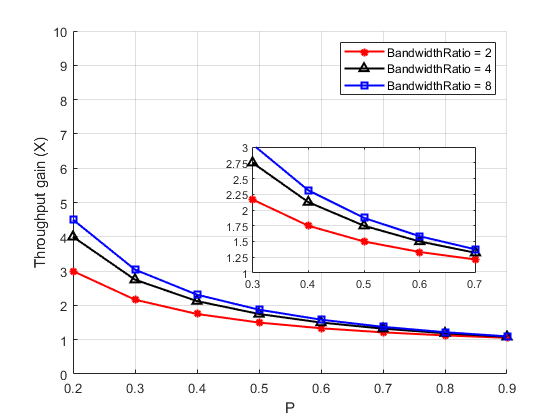 Theoretical gains
Assumptions:
Two BSSs are in ED range
Primary channels are the same
No adjacent channel interference
Concurrent CCA/PD on subchannels
Notations:
In-BSS occupancy fraction = p
BW ratio = In-BSS BW / OBSS BW
Slide 6
Gaurang Naik et al., Qualcomm Technologies Inc.
December 2023
Setup 1 – Idealistic Scenario (above ED)
Topology
All devices are within ED range, i.e., above -62 dBm
Legacy BSS supports 40 MHz
UHR BSS supports 80 MHz
Total number of STAs = 10. 
Number of STAs in the UHR BSS is varied from 1 to 9. 
Remaining STAs are in the legacy BSS
Define P = Fraction of STAs in the UHR BSS
Traffic
UL only, full buffer
KPI
Average Throughput gain of UHR STAs
Channel and bandwidth configuration
1
10
1
Legacy AP
UHR AP
9
5
9
AP0
AP0
AP1
AP1
2
3
7
8
4
6
4
6
10
3
7
Topology when P = 0.5
Topology when P = 0.2
2
8
Legacy primary
(I)
UHR Nonprimary
UHR Primary
No nonprimary channel access (Baseline)
UHR channel BW
UHR primary
Legacy primary
5
(II)
UHR channel BW
Nonprimary channel access enabled
Slide 7
Gaurang Naik et al., Qualcomm Technologies Inc.
December 2023
Setup 1 – Simulation Results
When all STAs are within ED range, the gain from nonprimary channel access matches the theoretical gains
When the share of UHR and legacy contenders is 1:1, avg. throughput gain = 50%.
Slide 8
Gaurang Naik et al., Qualcomm Technologies Inc.
December 2023
Caveats
When devices are assumed to be in ED range, gains of nonprimary channel access are promising
However, the gains diminish if
Primary channels of overlapping BSSs are different
Overlapping BSSs are in the [PD, ED] range
Transmitter and receiver have different views of the channel
Medium sync recovery incurs delays
Adjacent channel interference is non-negligible

We discuss the performance gains in a more realistic setup in the next few slides
Slide 9
Gaurang Naik et al., Qualcomm Technologies Inc.
December 2023
Setup 2 – Between PD and ED
Legacy STA
(random)
0
2
Legacy AP
UHR AP
UHR STA
(random)
0
2
Topology with 4 APs, one associated STA each
AP0 and AP1 are legacy APs (40 MHz)
AP2 and AP3 are UHR APs (80 MHz)
All APs hear each other b/w PD and ED threshold, i.e., b/w -82 to -62 dBm
Traffic
DL only, ON-OFF, all APs have same offered load
KPI
Average Throughput gain of UHR APs

Channel and bandwidth configurations
Legacy AP
UHR AP
1
3
1
3
Legacy primary
UHR Nonprimary
UHR Primary
UHR Primary
UHR channel BW
(A)
(B)
(C)
UHR primary
Legacy primary
No nonprimary channel access
(Baseline)
Staggered primary channels
Nonprimary channel access enabled
UHR channel BW
UHR channel BW
Legacy primary
Slide 10
Gaurang Naik et al., Qualcomm Technologies Inc.
December 2023
Setup 2 – Simulation Results
Compared to baseline configuration (i.e., A) nonprimary channel access (i.e., C) provides modest gains in average throughput for UHR APs
Gains are limited between 1.4 – 9.7% depending on offered load conditions
However, staggering the primary channels of UHR and legacy APs (i.e., B) provides equivalent or more gains for UHR APs
Gains are between 1 – 12.2% depending on offered load conditions
Slide 11
Gaurang Naik et al., Qualcomm Technologies Inc.
December 2023
Conclusions
In these slides, we presented our views on various aspects of nonprimary channel access
Gains of nonprimary channel access are scenario-specific
Lower gains in the simulated scenario can be attributed to the increased spatial reuse for the baseline performance when APs are between the PD and ED threshold range 
In general, the gains are not as much as the idealistic theoretical estimates
Furthermore, in the simulated scenario, gains from nonprimary channel access are smaller than or are comparable to the gains from staggering the primary channels of overlapping BSSs
Nonprimary channel access protocol design must be simple with the following considerations:
Enable the feature without the need for concurrent packet detection/CCA capabilities
Allow channel access only on one nonprimary channel
Limit TXOP on nonprimary channel to the OBSS TXOP on primary channel
Initiate TXOP on nonprimary channel with a short Control frame
Slide 12
Gaurang Naik et al., Qualcomm Technologies Inc.
December 2023
SP
Do you agree that TGbn will define a Nonprimary Channel Access (NPCA) mode that enables a STA to access the secondary channel (referred to as NPCA primary channel) when the primary channel is busy due to OBSS traffic?
NPCA shall not assume that the STA is capable of detecting or decoding a frame and obtaining the NAV on the NPCA primary channel concurrently with the primary channel.
A BSS shall only have a single NPCA primary channel on which the STA contends while the primary channel of the BSS is busy.
Slide 13
Gaurang Naik et al., Qualcomm Technologies Inc.